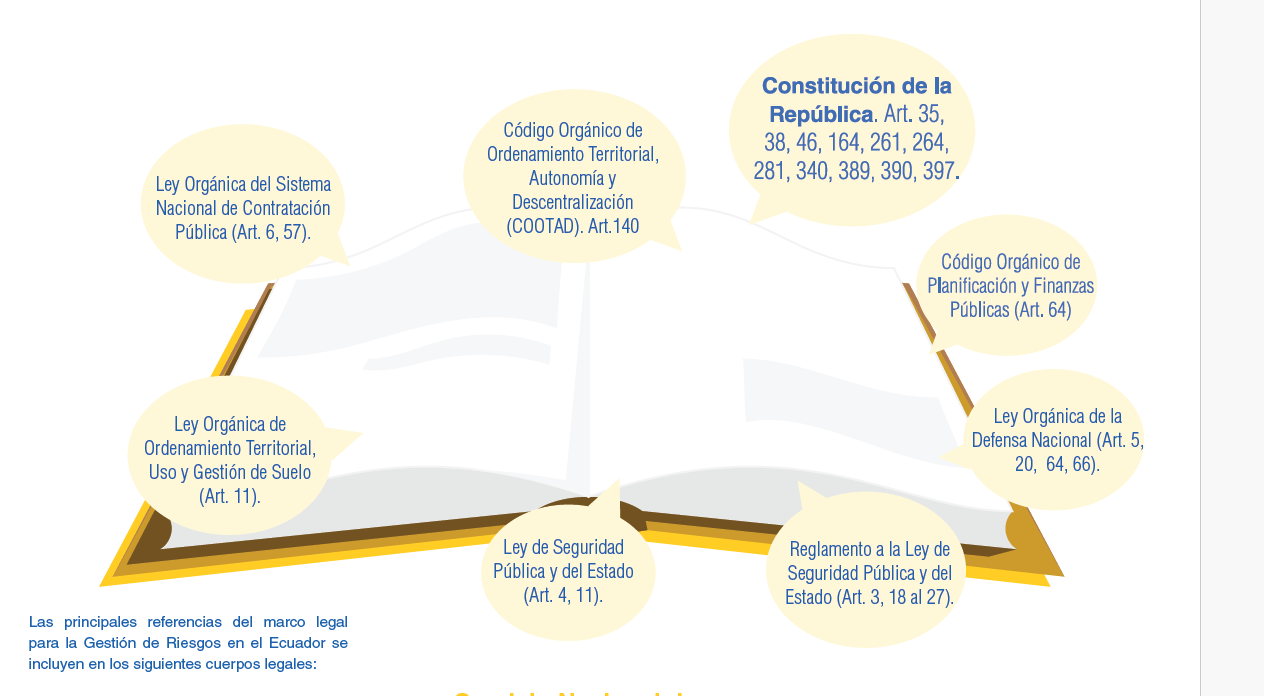 MARCO LEGAL PARA LA GESTIÓN DEL RIESGO EN ECUADOR
La Constitución de la República6, regula en forma expresa a la gestión de riesgos, en los artículos 389 y 390 en los que establece: 

la gestión de riesgos es responsabilidad del Estado, y su rectoría se ejerce a través del organismo técnico estructurado por ley; 

(ii) crea el Sistema Nacional Descentralizado de Gestión de Riesgos; 

(iii) la obligación de todas las entidades públicas y privadas de contar con una unidad de gestión de riesgos que conformará el Sistema, así como de incorporar la gestión de riesgos en su planificación; y,

(iv) establece las competencias, atribuciones y responsabilidades para el organismo técnico de gestión de riesgos; señalando en forma expresa la descentralización subsidiaria, como uno de los principios que regirá la gestión de riesgos en el territorio.
Contempla dentro de las garantías constitucionales, disposiciones expresas de atención prioritaria a personas vulnerables en caso de riesgos, haciendo énfasis en adultos mayores; y, niñas, niños y adolescentes, (Art.35).
En otros artículos hay disposiciones expresas como la obligación de incluir en la planificación la gestión de riesgos, como en el caso de inclusión y equidad (Art. 30), hábitat y vivienda (Art. 375), naturaleza y ambiente (Art. 397), y soberanía alimentaria (Art. 281). El marco constitucional reconoce a la seguridad integral, como un derecho constitucional y garantiza su cumplimiento en varias disposiciones relacionadas con las garantías constitucionales, además dota de los mecanismos necesarios para su ejercicio (Art. 84).
Con relación a la planificación como herramienta fundamental en la gestión de riesgos, la ley permite disponer la obligatoriedad de elaborar planes, programas, estrategias y  asignación presupuestaria necesarios para su prevención, reducción, respuesta, reconstrucción y reactivación, en cumplimiento del mandato constitucional citado (Arts. 241 y 275).
Código Orgánico de Planificación y Finanzas Públicas, art.64, respecto de la preeminencia de la producción nacional e incorporación de enfoques ambientales y de gestión de riesgo, indica que “en el diseño e implementación de los programas y proyectos de inversión pública, se promoverá la incorporación de acciones favorables al ecosistema, mitigación, adaptación al cambio climático y a la gestión de vulnerabilidades y riesgos antrópicos y naturales”.
Código Orgánico de Organización Territorial, Autonomía y Descentralización8 (regula todo lo relacionado al Sistema de Competencias y a la organización, facultades y competencias de los Gobiernos Autónomos Descentralizados), en las que se encuentran en forma expresa competencias sobre gestión de riesgos, planificación y uso de suelo.
Dentro de las competencias establecidas para los Alcaldes da la atribución de dictar (en caso de una emergencia grave ocasionada por desastres naturales) las medidas urgentes de carácter transitorio necesarias y con posterioridad dar cuenta de las mismas al consejo. Además, estas autoridades pueden establecer en sus circunscripciones territoriales el régimen de uso del suelo y urbanístico
En relación al ejercicio de las competencias constitucionales, la norma ibídem, regula la Descentralización y el Sistema Nacional de Competencias. En el artículo 140, se regula el ejercicio de la competencia de gestión de riesgos, resaltando: 

la gestión se realiza de acuerdo a las políticas y planes emitidos por el organismo nacional  responsable; 

(ii) la obligación de los gobiernos autónomos descentralizados municipales de adoptar obligatoriamente normas técnicas en sus procesos de ordenamiento territorial, con el fin de prevenir y gestionar los riesgos en sus territorios para proteger a las personas, colectividades y la naturaleza; y, 

(iii) se determina que los Municipios expedirán las ordenanzas que normen la construcción y prevención para riesgos sísmicos.
Ley de Seguridad Pública y del Estado, enfatiza la seguridad integral con enfoque en el orden público; y mira a la gestión de riesgos, en forma simple y complementaria a los otros temas que regula. El artículo 11 señala a los órganos ejecutores del Sistema de Seguridad Pública y del Estado indicando en relación con la gestión de riesgos que, es responsabilidad de todas las entidades del Estado; además, indicando claramente que para su cumplimiento se elaborará el Plan Nacional de Seguridad Integral, que fijará las medidas de protección y prevención priorizadas de acuerdo al tipo de amenaza o naturaleza del riesgo. 

El literal d) del artículo citado, es el único que en forma expresa se refiere a la gestión de riesgos e indica, que se reconoce la responsabilidad del Estado a través de la Secretaría Nacional de Gestión de Riesgos; así como la responsabilidad de las entidades públicas y privadas en todos los niveles de gobierno, en la prevención y en las medidas para contrarrestar, reducir y mitigar los riesgos de origen natural y antrópico así como, para reducir la vulnerabilidad.
Reglamento a la Ley de Seguridad Pública y del Estado12, desarrolla más a profundidad las
competencias y responsabilidades en gestión de riesgos. Establece en forma expresa que la Secretaría Nacional de Gestión de Riesgos es el ente rector y ejecutor del Sistema Nacional Descentralizado de Gestión de Riesgos. 

Art. 15 al 27, se establecen regulaciones para el Sistema Nacional Descentralizado de Gestión de Riesgos como: coordinar los esfuerzos y funciones entre las instituciones públicas y privadas en las fases de prevención, mitigación, preparación y respuesta a desastres, recuperación y desarrollo posterior; y diseñar los programas de educación, capacitación y difusión para fortalecer a las instituciones y población en la gestión de riesgos. A pesar de incorporar estas atribuciones no se dan directrices de cómo se ejecutarán las mismas.

Regula al Sistema Descentralizado de Gestión de Riesgos y su conformación e indica que es de obligatorio cumplimiento a nivel nacional. Describe claramente el proceso de gestión de riesgos en todas sus fases en forma concordante con lo dispuesto en la Norma Supra
Bibliografía:

Servicio Nacional de Gestión de Riesgos y Emergencias (2021). Lineamientos estratégicos para la Reducción de Riesgos de Ecuador, Quito. Ecuador, pp. 13 a 17.